2018 Radiation Dose Business on Undulators
Frederik Wolff-Fabris

Undulator Systems – XFEL
Content:

1. Dose evolution as function of time and actual status;

2. „Shielded“ Data;

3. A Bad Week;

4. Dose per charge rate;

5. Lifetime estimative.
Dose Time Evolution: SASE1
Overall improvement compared to 2017.
Since summer Shutdown: SASE1
Two weeks with singular events.
Week Sept.25th to Oct.1st with losses in the 5-m undulators (discussed later).
Dose Time Evolution: SASE2
Total doses smaller as compared to SASE1 and SASE3 commissioning.
Suffers from re-start of operations after shutdowns or maintenance.
Since summer Shutdown: SASE2
Total doses smaller as compared to SASE1 and SASE3 commissioning.
Suffers from re-start of operations after shutdown or maintenance.
Dose Time Evolution: SASE3
Overall improvement compared to 2017 (DU).
BBA generates doses.
5-m segments towards the end with 
continuous dose increase (during lasing).
Since summer Shutdown: SASE3
Not operational for long time.
Total doses as of Oct.2018: SASE1
Cell#3 was re-measured in Dec.2017 with 230 Gy; currently has absorbed 270 Gy.
Total doses as of Oct.2018: SASE2
No reasons for any re-measurement.
Total doses as of Oct.2018: SASE3
DU has currently 4.8 kGy; last re-measurement with 4.4 kGy.
Cell#3 has 230 Gy, similar to SASE1-Cell#3 re-measurement in Dec.2017.
Shielded Bottom Radfets in SASE1
Cell#3 was shielded in July 2018 (4mm Pb).
Cell#31 was shieded in April 2018 (4mm Pb).

Dose in Cel#3 still increases, perhaps with lower rate as compared to the upper unshielded Radfet;
Dose in Cell#31 does not increase while upper unshielded Radfet does. 

Behaviour suggests high energy radiation at Cell#3 and low energy radiation at Cell#31.
Gaf. Films with
 2mm Pb:
Cell#3
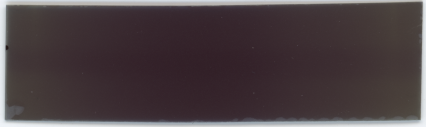 Reference/not used
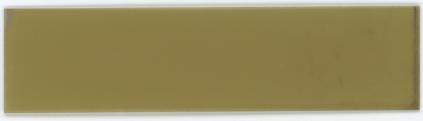 Cell#31
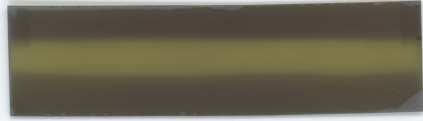 Top View
Cell#3 – SASE1 with 2mm Pb shield both on top and bottom of film (dashed area)
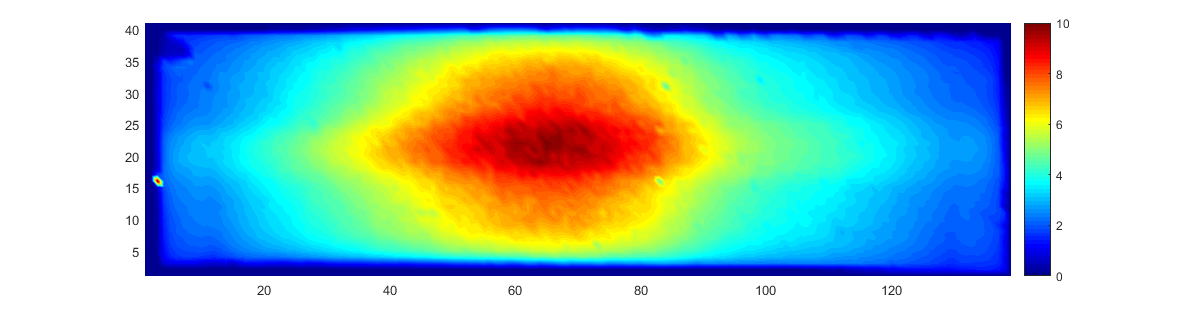 Cell#31 – SASE1 with 2mm Pb shield both on top and bottom of film (dashed area)
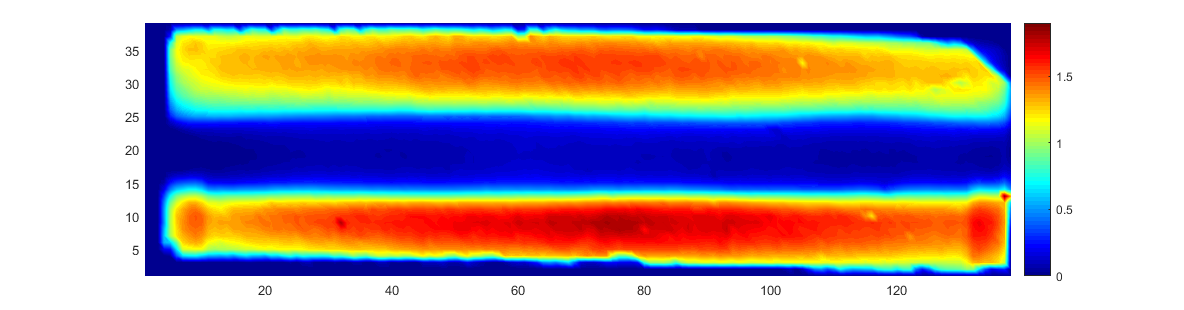 The Bad Week: SASE1 Sep.24th-Oct.1st
The Bad Week: SASE1 DU
Trying to find SASE? What the BLMs give?
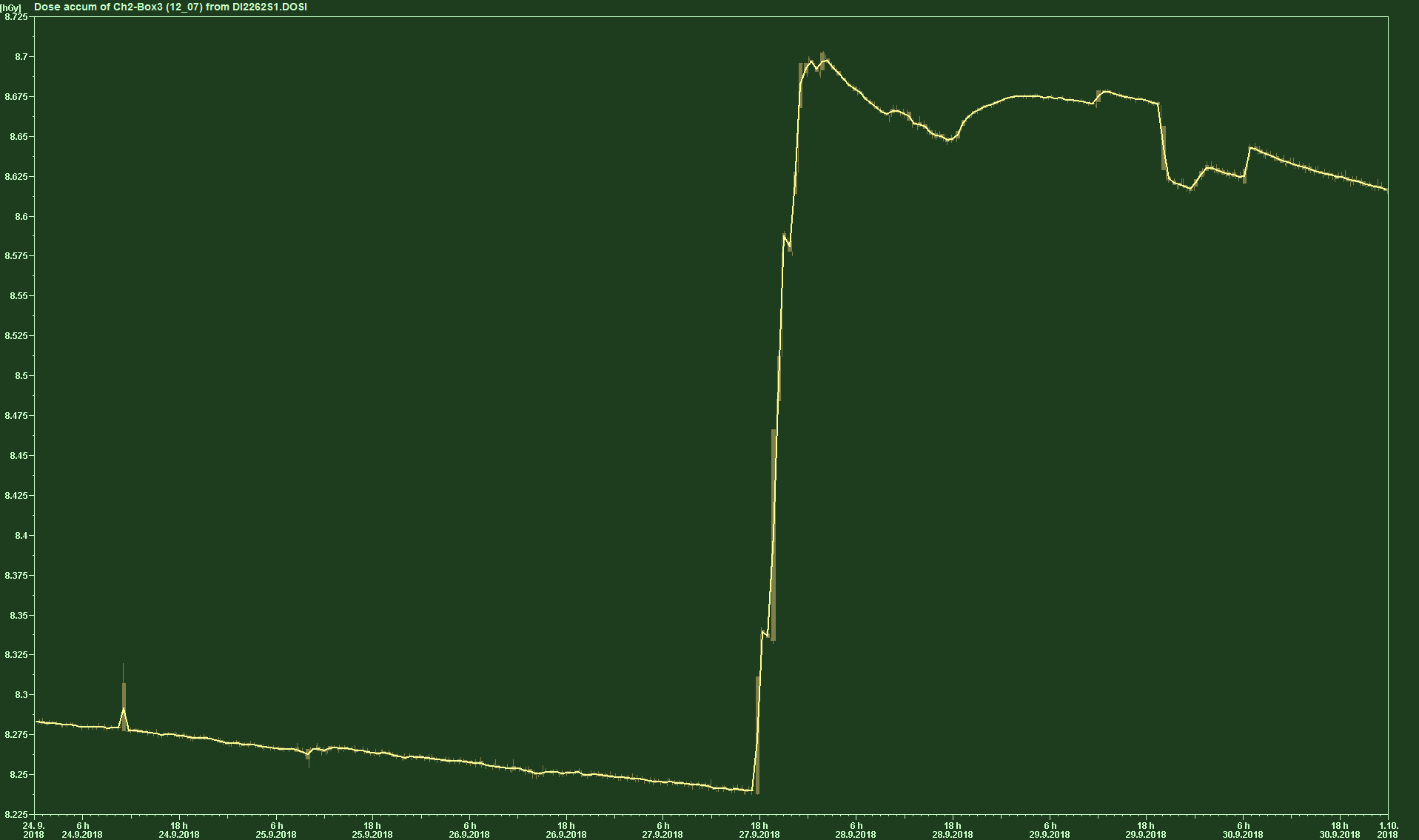 On 27/09 starting 18:00
Dose ~ 45Gy
The Bad Week: SASE1 Cell#9
Trying to find SASE? What the BLMs give?
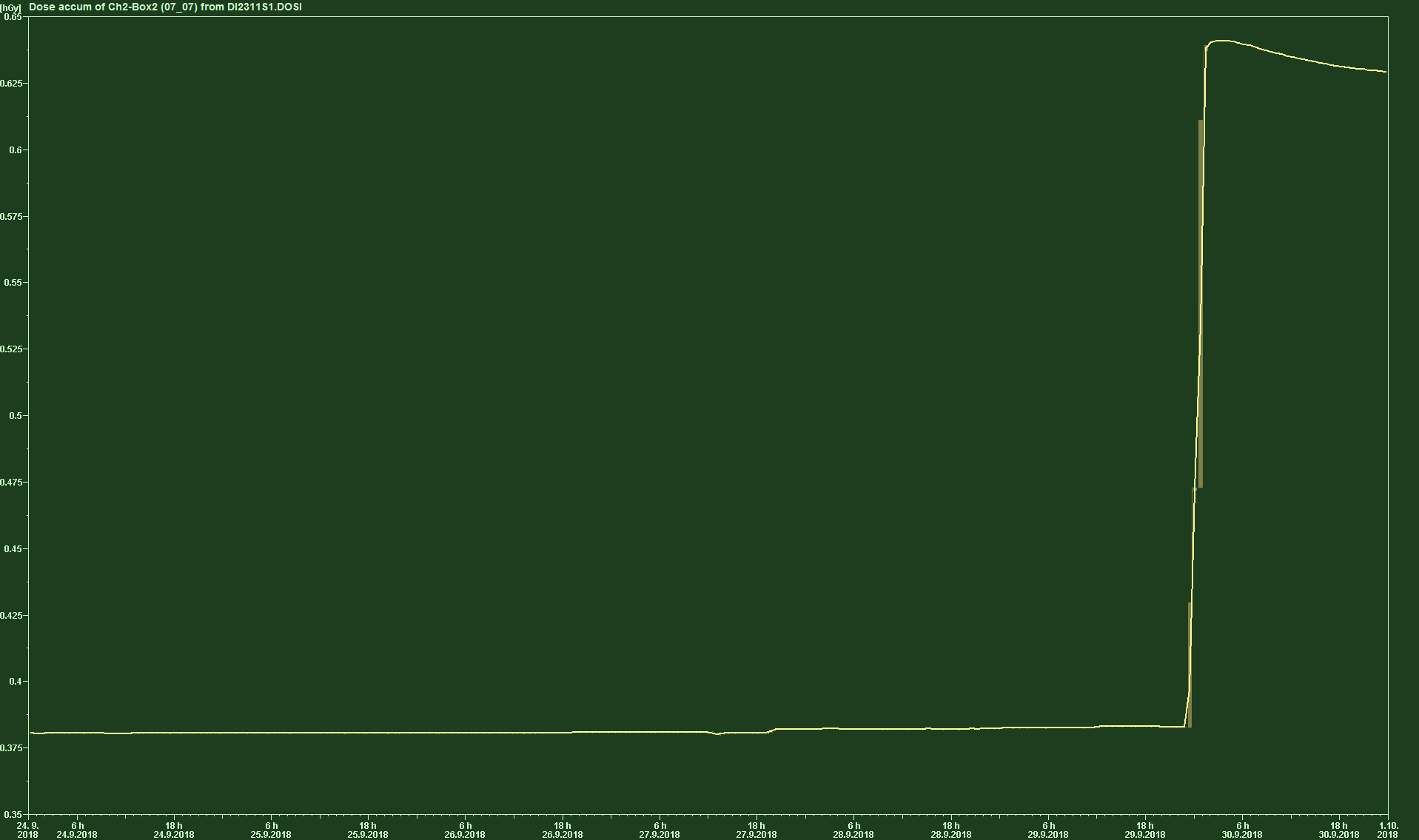 On 30/09 around 00:00
Dose ~ 25Gy
The Bad Week: SASE1 cell#22
Trying to find SASE? What the BLMs give?
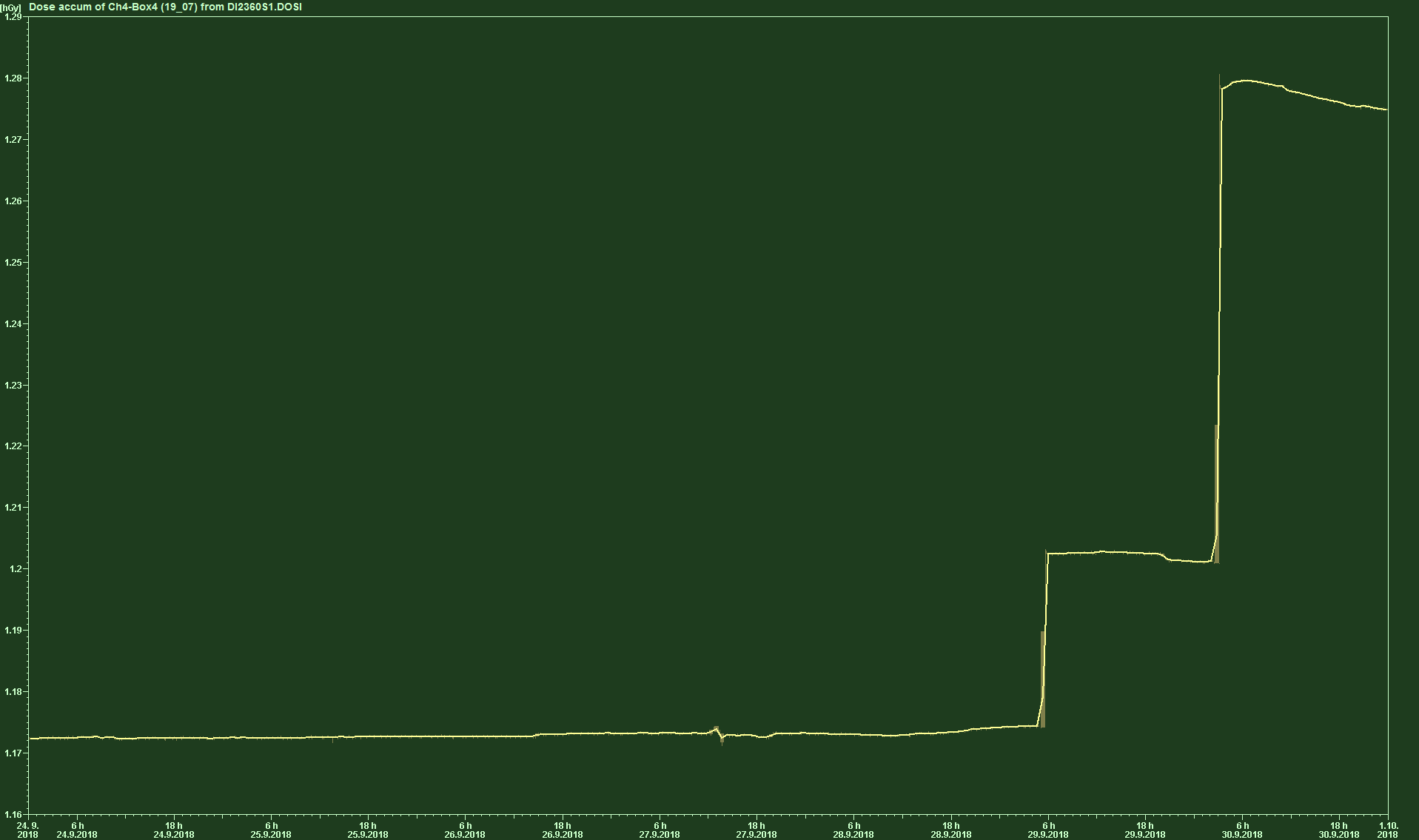 On 30/09 around 06:00
Dose ~ 8 Gy
On 29/09 around 06:00
Dose ~ 3 Gy
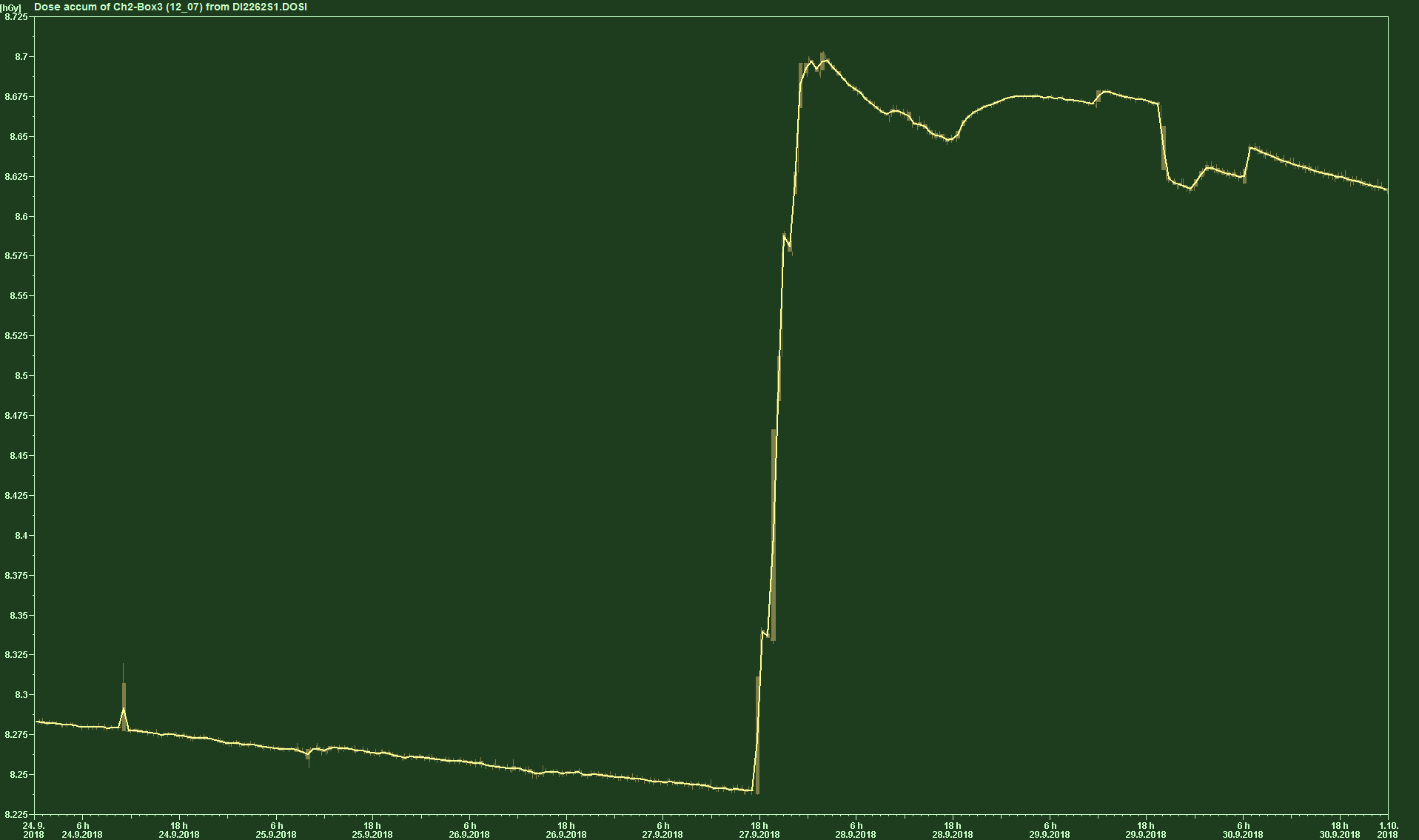 DU
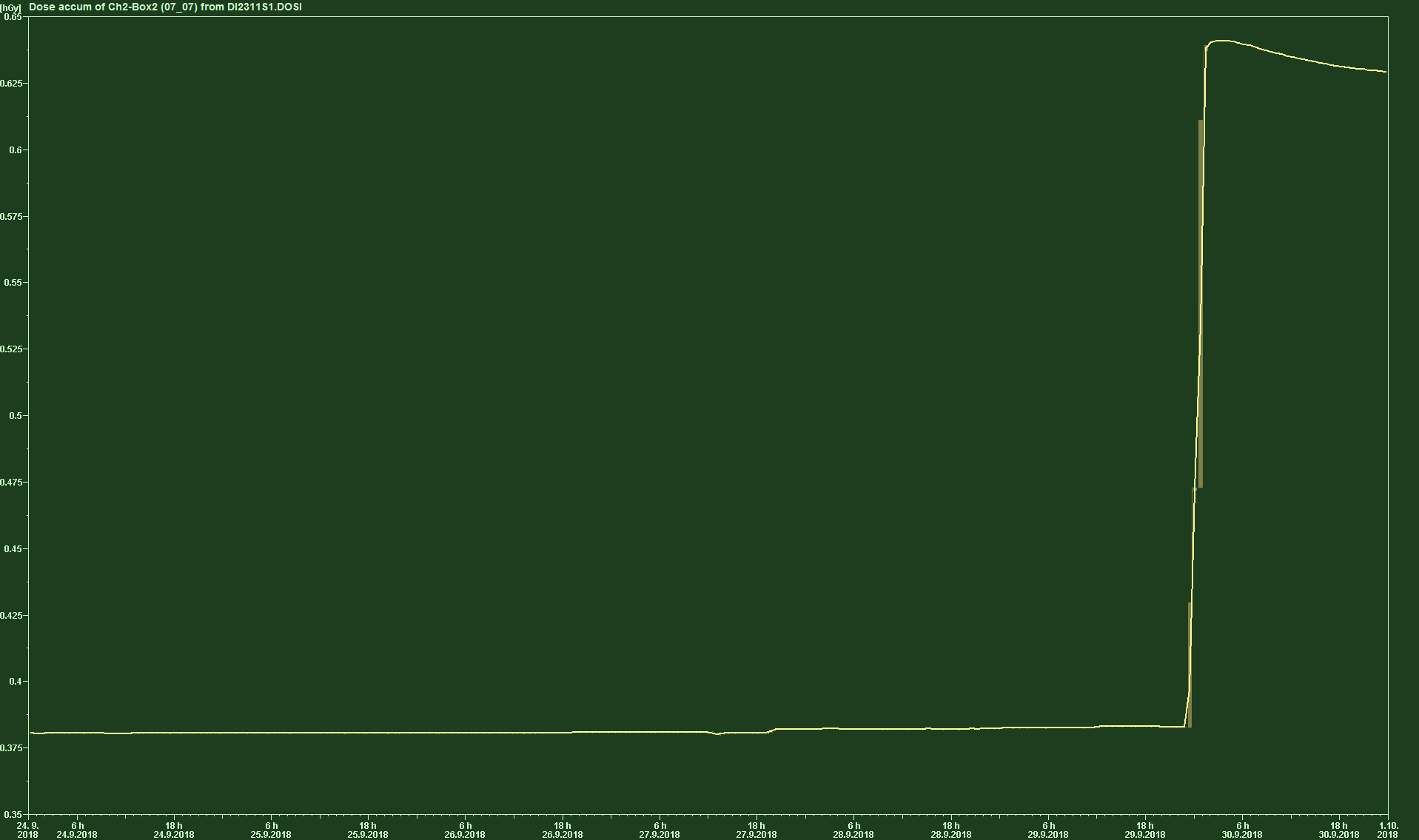 Times are not always correlated:
Locally losses
Cell#9
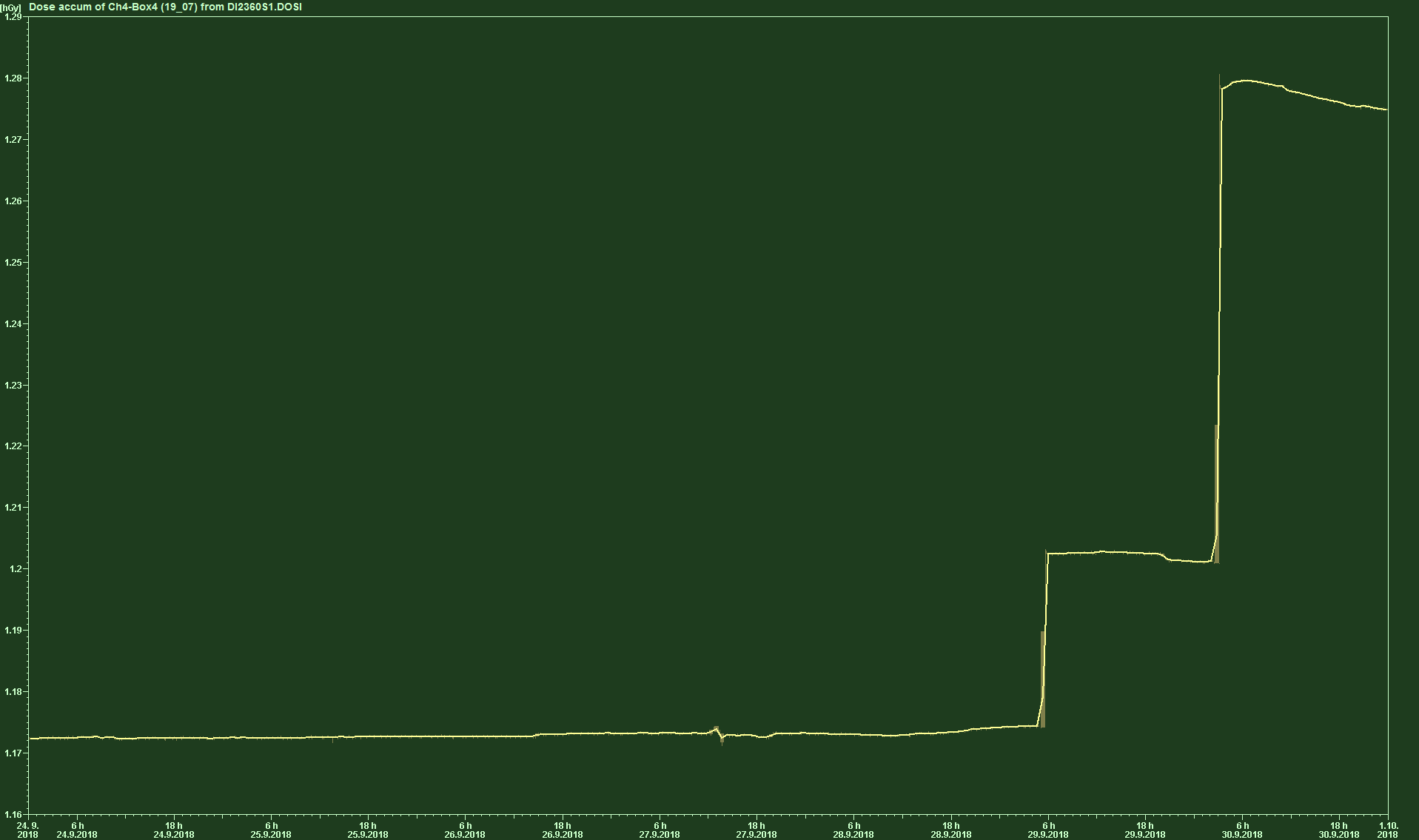 Cell#22
Dose per charge rate (SASE1)
- Total SASE1 Integrated Charge is shown below.
- Current Regular User operation up to 120 bunches per train (10Hz); 0.25nC
!!!  LCLS: ~ 1C
between 2009-2014 !!!
TOTAL DOSE per TOTAL CHARGE as function of time
- Looking at SASE1 Integrated Charge (case of weekly increase):
Regular User operation up to 120 bunches per train (10Hz); 0.25nC
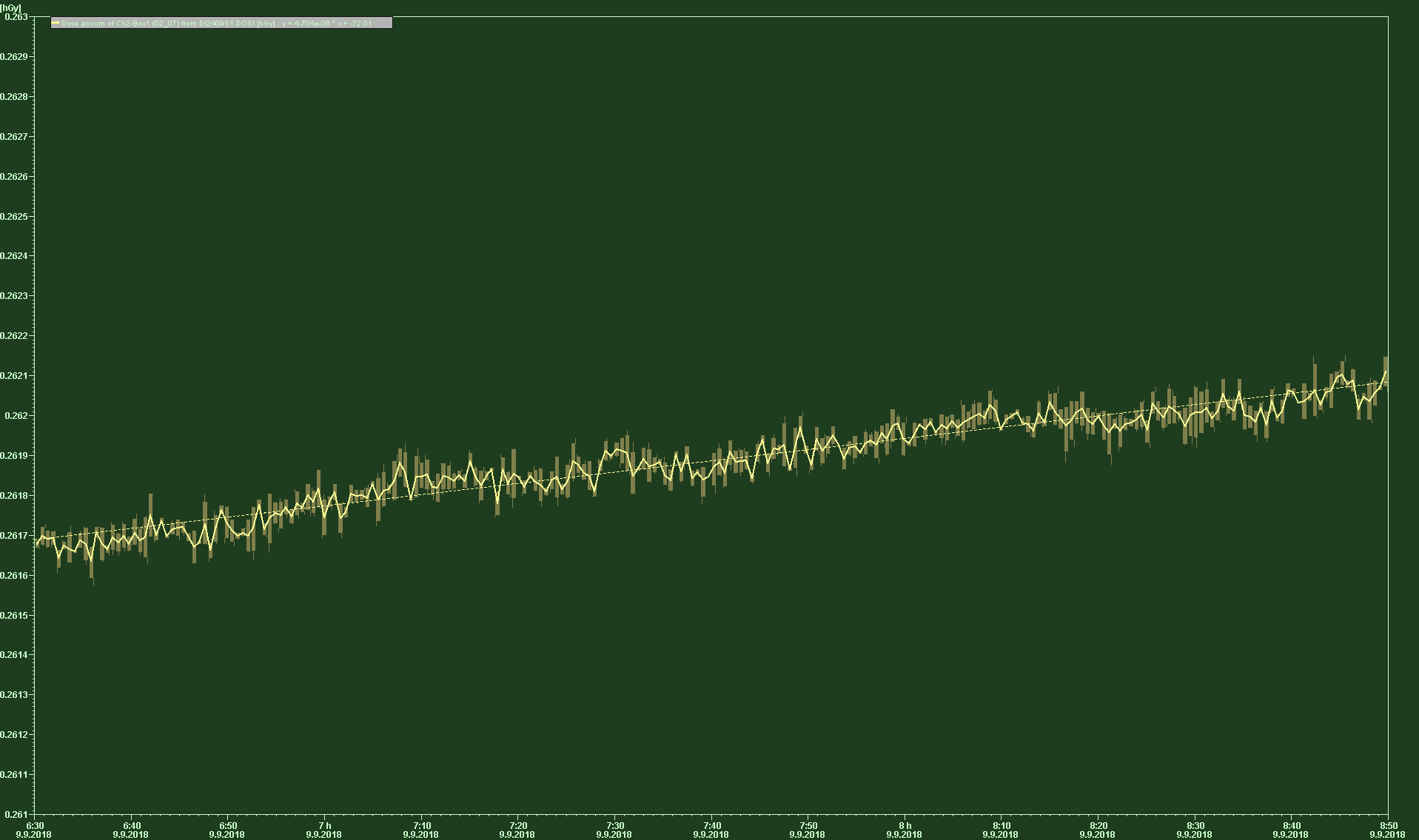 Dose
Cell27-SA1 (9.3 keV, 0.25nC):
- On 09.09.2018 between 6:30AM and 8:45AM 
- full 120 bunches mode, cells#3 to #28 closed:
Dose rate: 4.704e-6 Gy/s
Charge rate: 2.936e-7 C/s
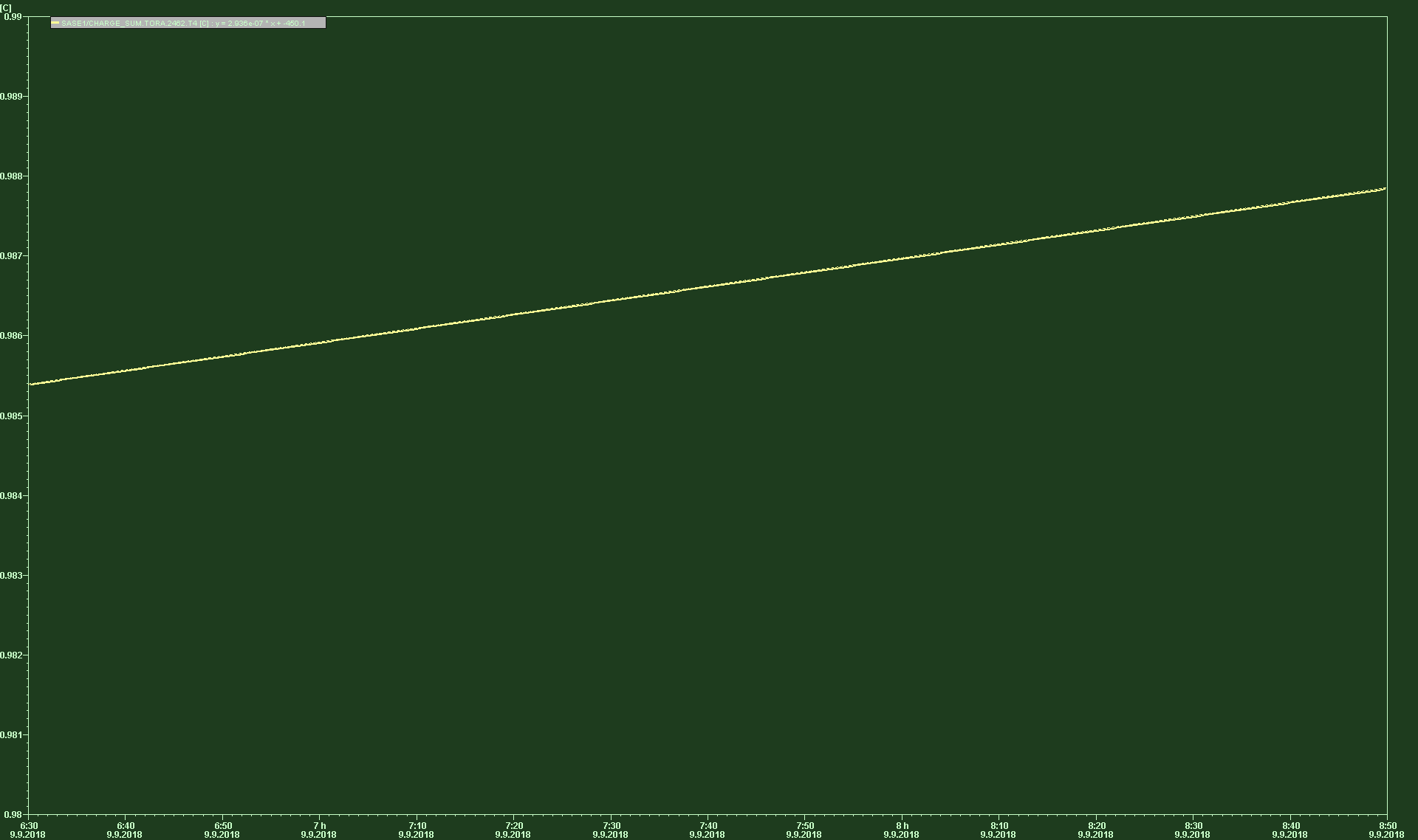 Charge
Dose per charge: 16.02 Gy/C
Seems to be a good number for us:
!!!   LCLS   !!!
Best ~ 3 Gy/C
Worst ~ 20 Gy/C
Ongoing: cross-calibration
Dose  (Gy)            Charge (C)
230 	                      14.375
500                        31.21
1000                      62.42
Dose per charge: 16.02 Gy/C
Calculating                              ; determine lower and upper limits to define a good or bad week
SASE1 Cloud
SASE1 Cloud
Dose  (Gy)            Charge (C)
230 	                      14.375
500                        31.21
1000                      62.42
Dose per charge: 16.02 Gy/C
Cell27-SA1:
With Charge rate of 2.936e-7 C/s (or 0.17752 C/week):
- But we get about 2-4x less charge per week (not 0.17752 C/week):
Machine does not run continuously at 120 bunches mode
Using 1nC 
and not 0.25nC
Cell#27, 9.3keV
Using recent User Operation weeks
SUMMARY
No clear need for re-measurements during next Winter Shutdown;
Absorbed Doses
Got improvement in 2018;
Still suffering from BBA and few singular events;
Shielded Data: First results going towards the depiction of high-low energies.
Dose per Charge rate
Based on cell#27, 120bunches, 0.25nC, 9keV: about 16 Gy/C.
Is this approximation still valid at much higher bunch mode?
Can we minimize this number?
If no singular events happens, next re-measurement with today´s knowledge and data may occur in 1-2 years.